Anti-money laundering: client/matter risk assessments
Declan Brown, AML Regulatory Manager
Michelle Clement, AML Regulatory Manager
Client and matter risk assessments
SRA template
SRA guidance
Webinars
Warning notice
Why is it important?
Regulatory requirement 

Decide whether to accept instructions

Decide level of client due diligence required

Promote good business

Financial sanctions risks
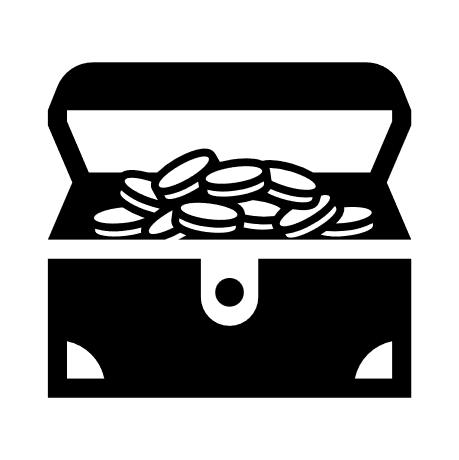 A year on!
Good practice
Sets out factors fee earners must consider when assessing client or matter risk
Client and matter risk assessments (CMRA) forms that were tailored to the firm’s risk exposure
CMRAs were reviewed reactively 
Collaborative effort by fee earners and risk teams to assess risk
FAQs
Do you expect to see the same risk level allocated to an area of work on the firm-wide risk assessment (FWRA), duplicated on a client and matter risk assessment? 

For example, conveyancing is 'high' on the FWRA, but the matter is regarded as 'medium', or should they both be 'high’?
FAQs
When am I required to do a client and matter risk assessment? 

Is it absolutely required to have a formal document to show compliance? My files confirm source of funds, ID etc.
FAQs
Do you expect to see a risk assessment for each client, separate to the risk assessments for each matter? Or can the matter risk assessment incorporate an assessment of the client risk?
FAQs
Where there is a suspicion around a client/matter do you expect to see details noted on CMRAs, for example, reports made to the MLRO/NCA?
Further resources
Client and matter risk assessment guidance:
sra.org.uk/client-risk-assessments